大中票券債券市場展望雙週報
2023/10/16
Peter Tsai
市場回顧
最近二週，美債10y利率呈現高檔震盪整理格局。月初因為預期FED在11月有機會再次升息一碼，利率上測4.80%，但未能站穩，後來受到以巴戰爭影響，避險買盤壓低利率，來到4.60%~4.70%附近整理。歐元區通膨仍高，ECB仍有機會升息。美債10y利率週五收在4.6124%。台灣公債期初受到美債利率走勢影響，10y利率一度上測1.30%，後續則跟隨美債利率走勢小幅回跌。上週，10y利率收在1.29%，5y收在1.165%。
歐債十年期利率走勢圖
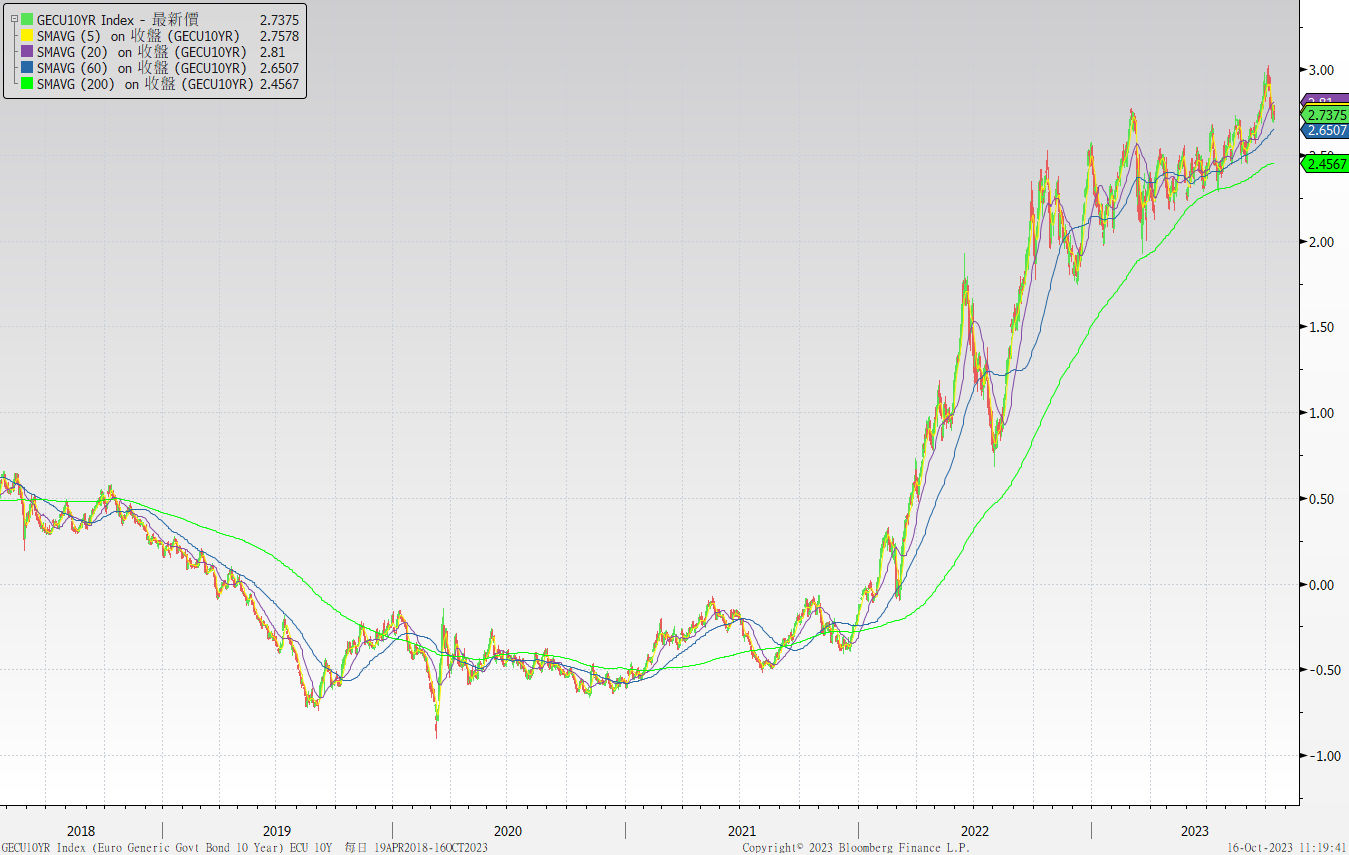 美債十年期利率走勢圖
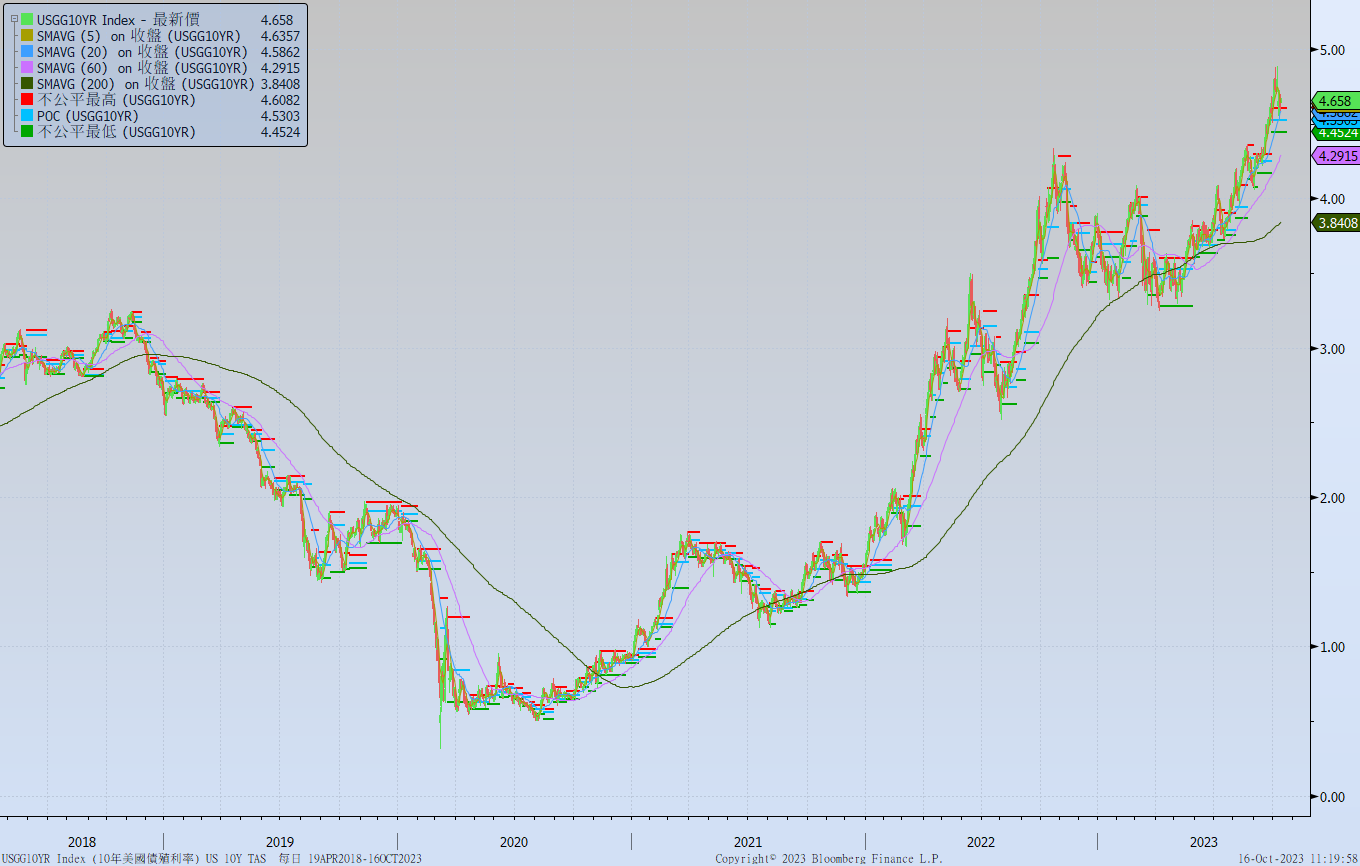 日債十年期利率走勢圖
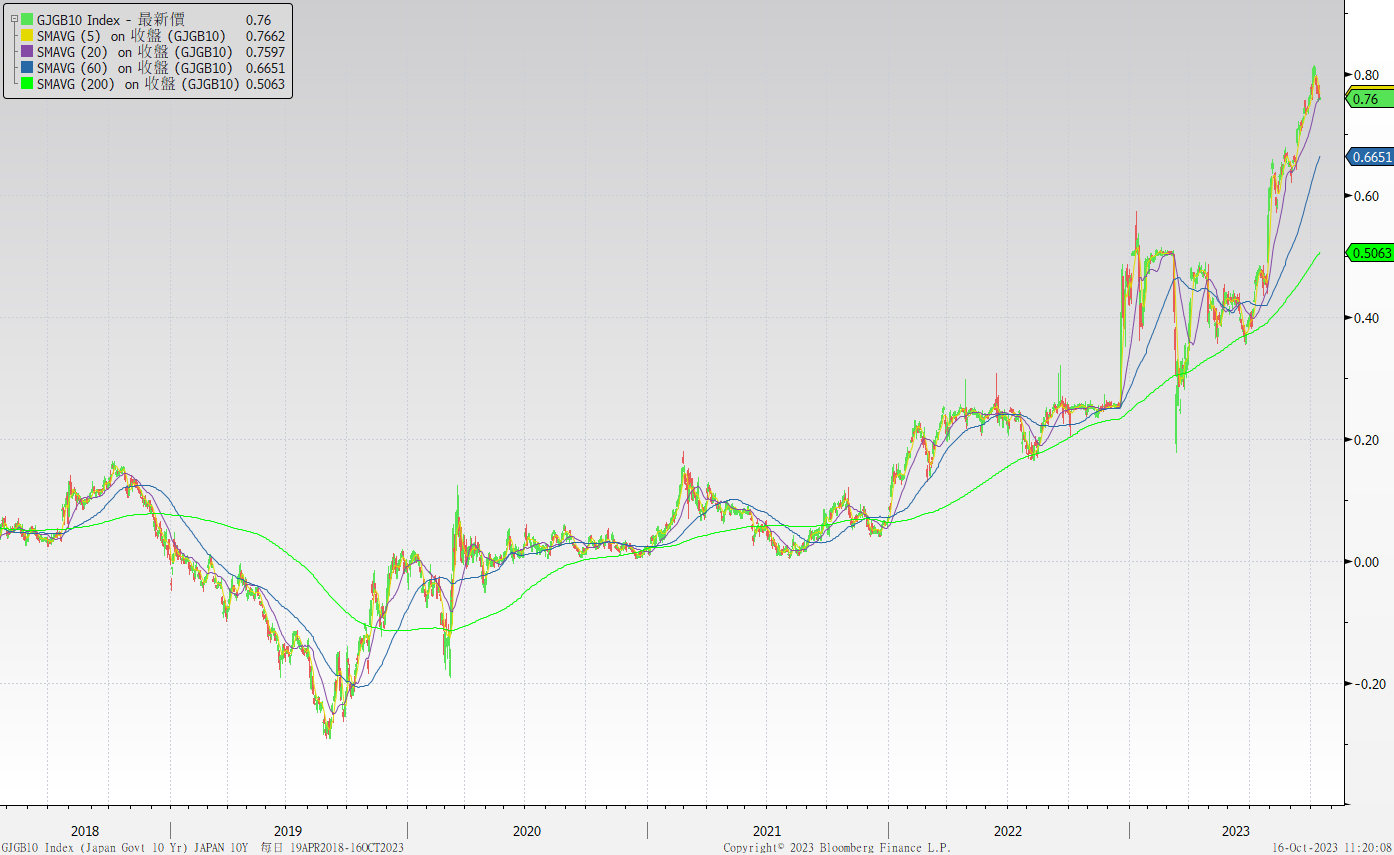 台債十年期利率走勢圖
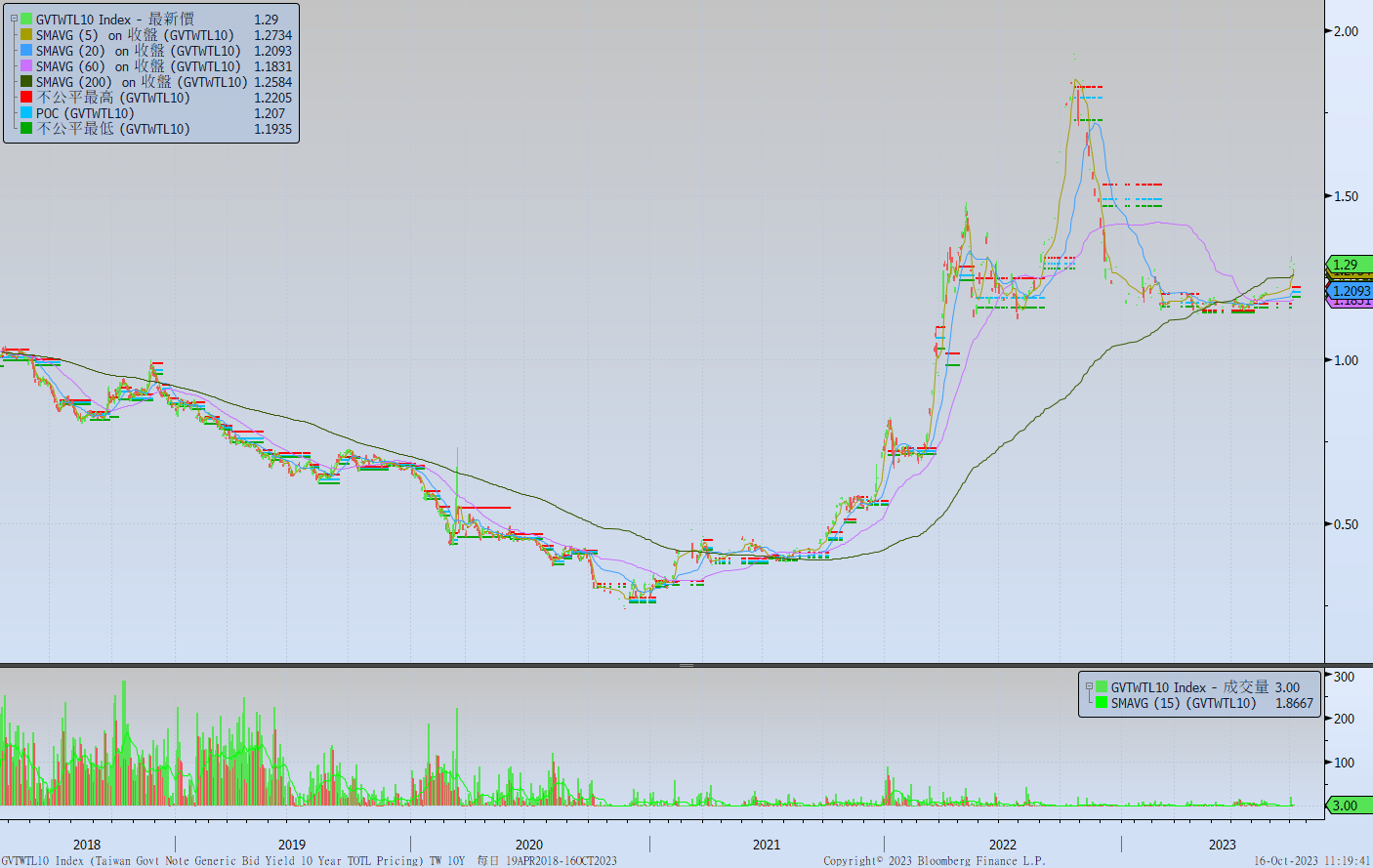 主要國家殖利率曲線
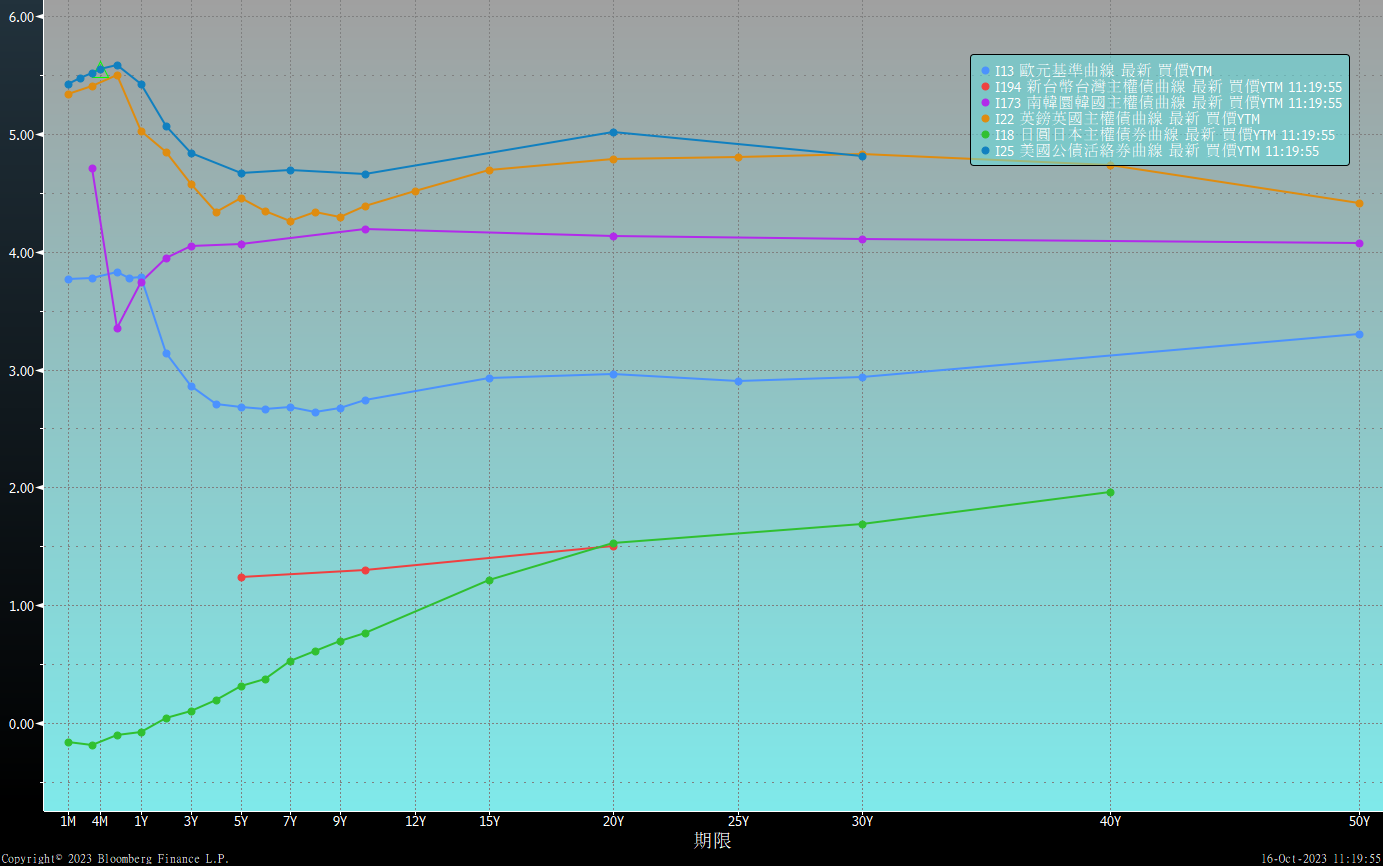 原物料指數
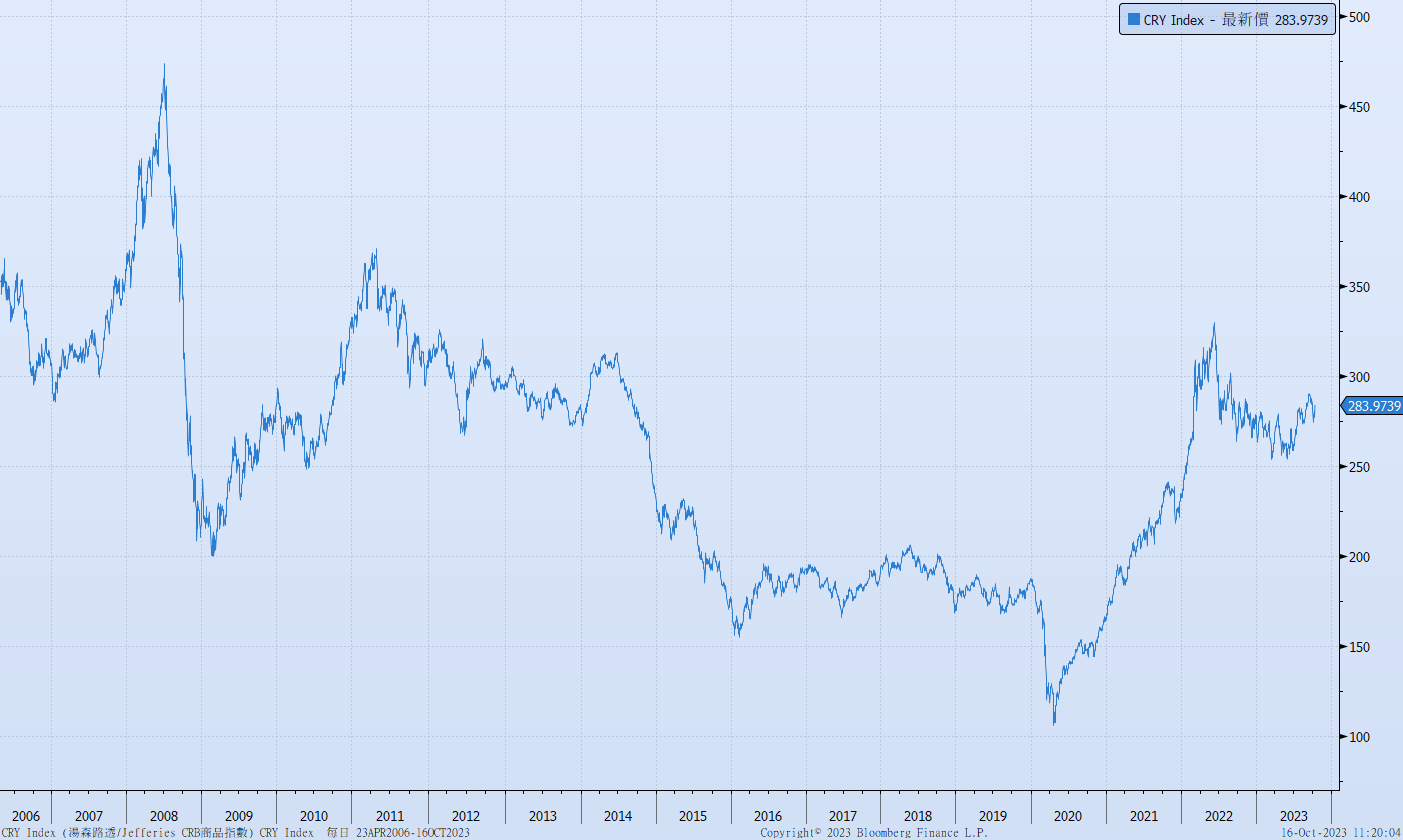 美國GDP成長率
密大消費信心
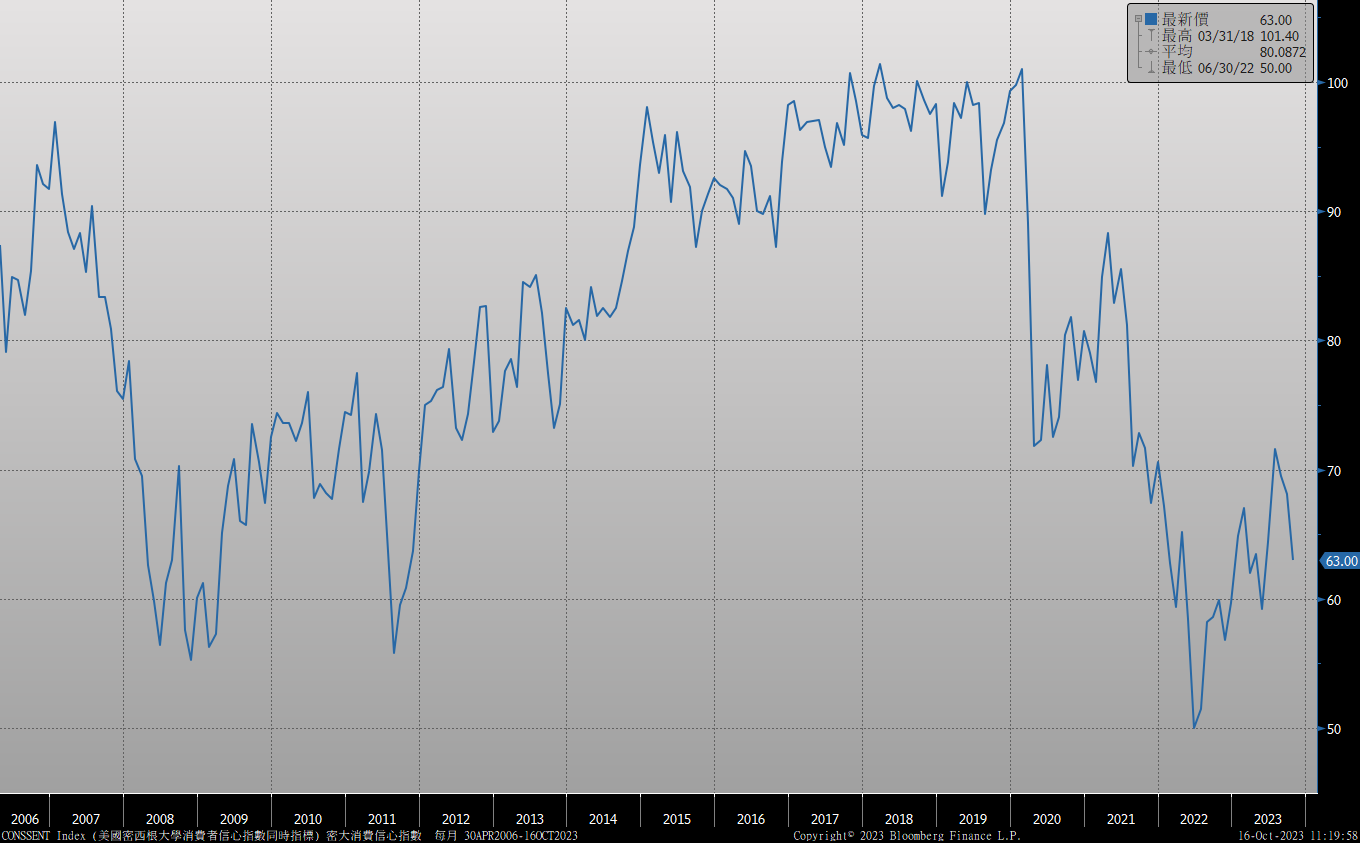 美國個人消費支出核心平減指數 經季調(年比)
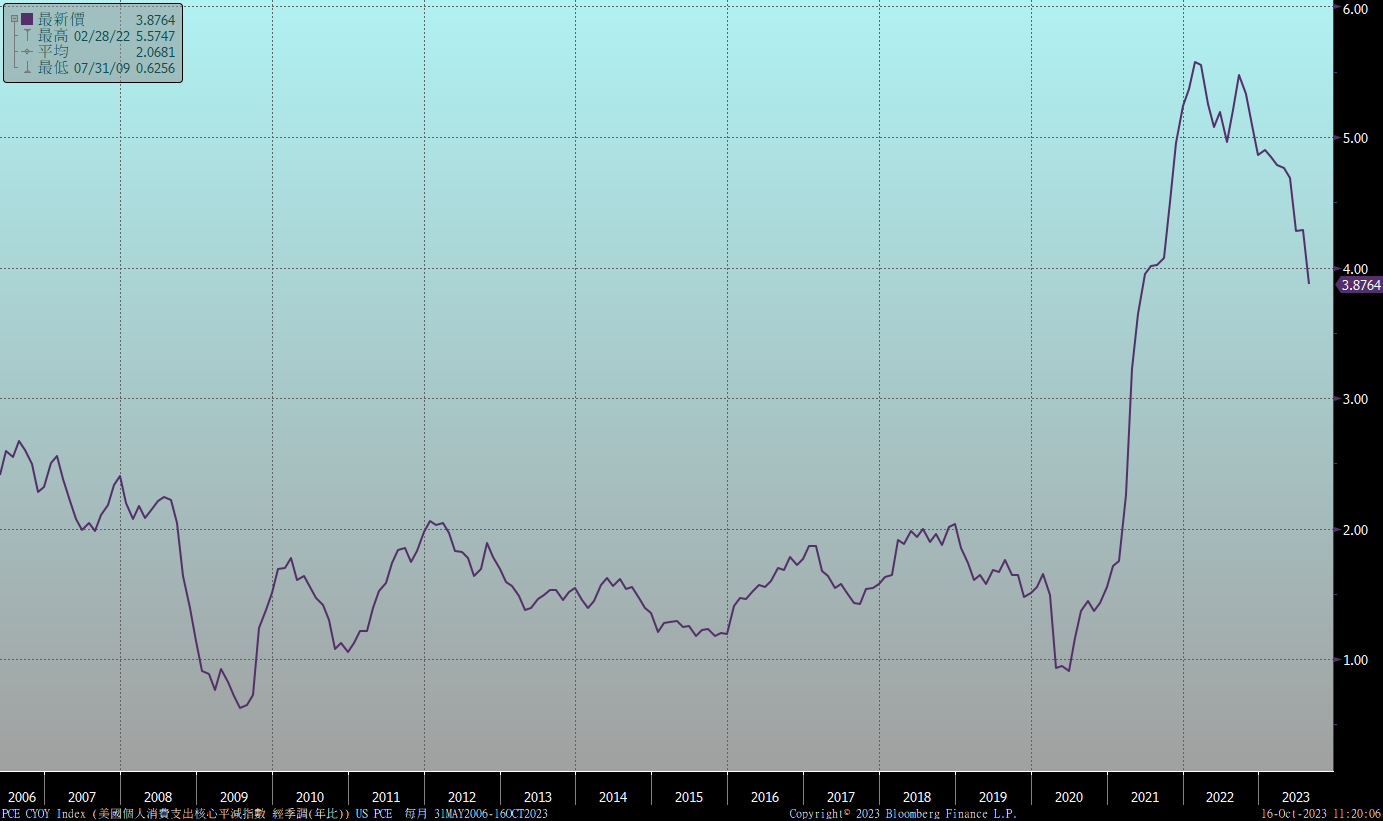 美國就業情況
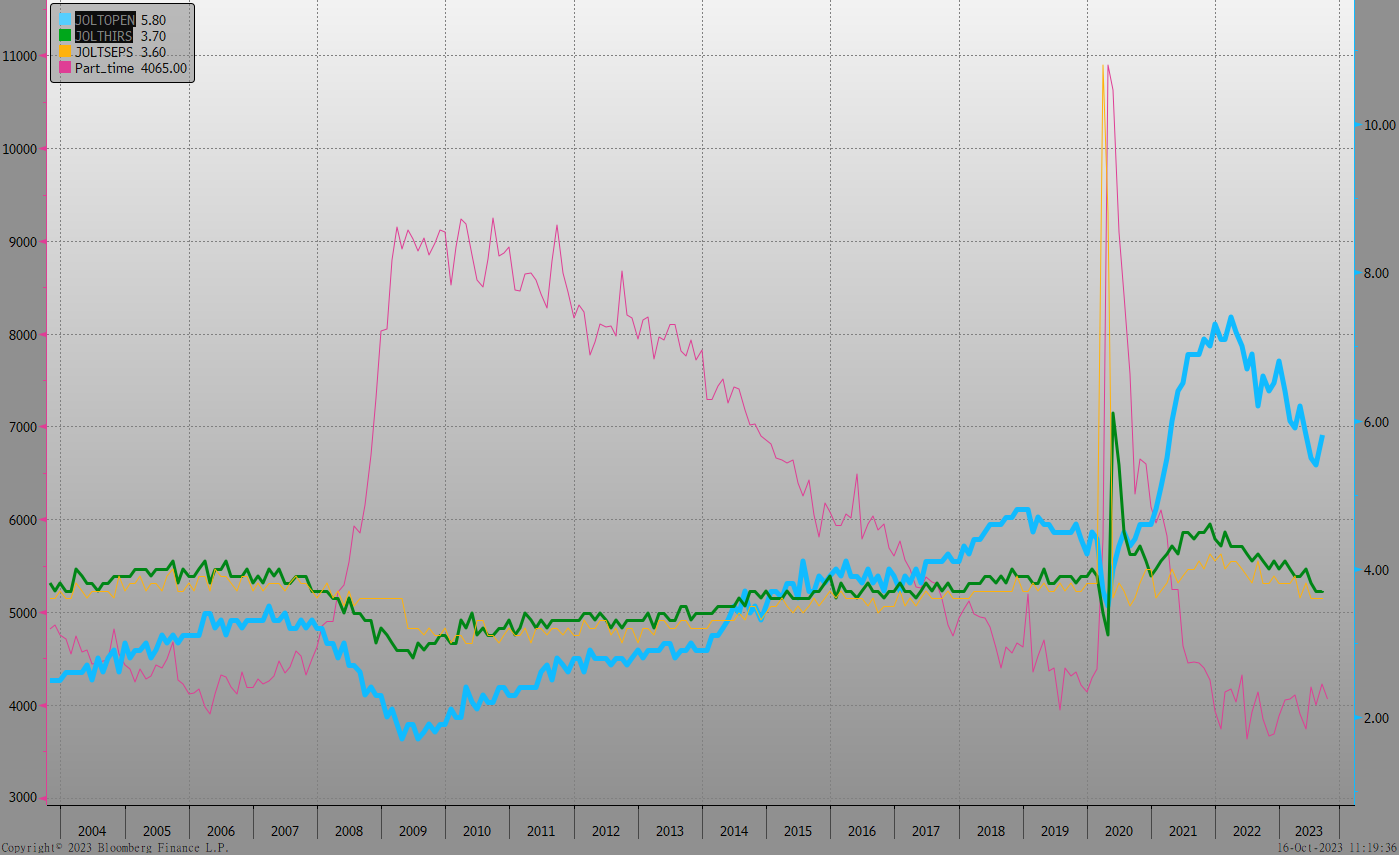 美國非農就業人數
美國新屋及成屋銷售
ISM指數
SOFR OIS
經濟數據預報
市場展望
從利率走勢看，美債10y利率在季線與月線仍呈上升趨勢，惟上漲動能有所減弱。中東戰爭帶來不確定性因素，短期走勢可能轉呈區間整理。
經濟數據方面，即將公布美國9月新屋開工及9月成屋銷售，德國10月IFO企業景氣指數，台灣9月失業率。10月以來，多位FED官員釋放比較偏鴿派的言論，債市空頭有所回補，但能源價格上漲，影響消費者對通膨的預期，因此難以斷定FED升息循環結束。台債市場，10y公債利率近期漲幅較大，但漲勢似乎暫停。預料再度呈現區間整理格局，若利率出現較明顯彈幅，仍可考慮酌量布局。